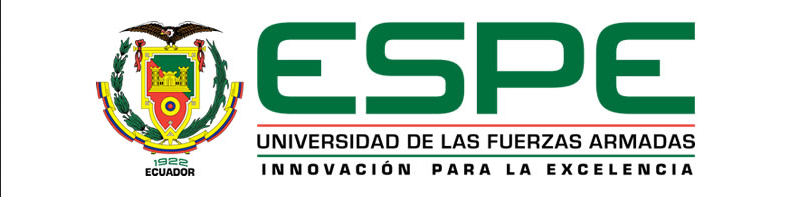 INGENIERÍA EN SISTEMAS  E INFORMÁTICA
TEMA: 
ESTUDIO DE LA IMPORTANCIA DE APLICAR NUEVAS TECNOLOGÍAS EDUCATIVAS WEB 2.0 EN LA PLATAFORMA  MOODLE PARA MEDIR EL RENDIMIENTO ACADÉMICO DE LOS ESTUDIANTES, APLICACIÓN PRÁCTICA DE UN CURSO VIRTUAL EN EL COLEGIO INSTITUTO TECNOLÓGICO “BENITO JUÁREZ”
Autor: Diego V. Niquinga V.
Director: Ing. Ramiro Delgado
Codirector: Ing. César Villacís
Sangolquí, Mayo 2015
-AGENDA-
Objetivos
Alcance
Metodologías
Herramientas Utilizadas
Análisis
Diseño 
Desarrollo
Implantación
Evaluación
Demostración del Prototipo
Conclusiones y Recomendaciones
-OBJETIVO-
-OBJETIVOS-
-ALCANCE-
El proyecto esta dirigido a estudiantes del paralelo “G” y “H” de tercer año de bachillerato en  informática del colegio Tecnológico “Benito Juárez”. La ejecución de este proyecto piloto se desarrolló en base a la estructura de los contenidos  de aprendizaje que dicta el Ministerio de Educación los cuales se dividen en bloques (I, II, III).
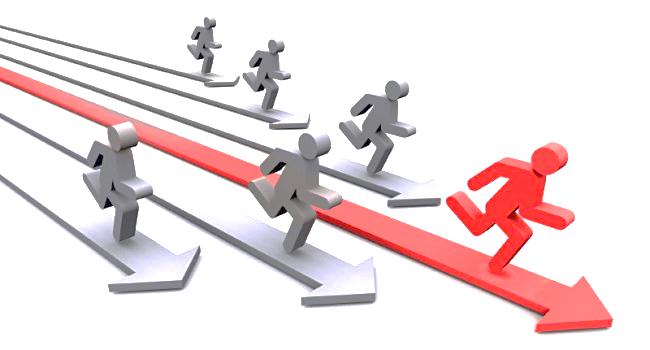 -METODOLOGÍAS-
ADDIE.- Es un proceso de Diseño Instruccional  Interactivo, representado como un flujo de procesos que progresa de izquierda a derecha que representa las inter-relaciones que un modelo sistemático exige.
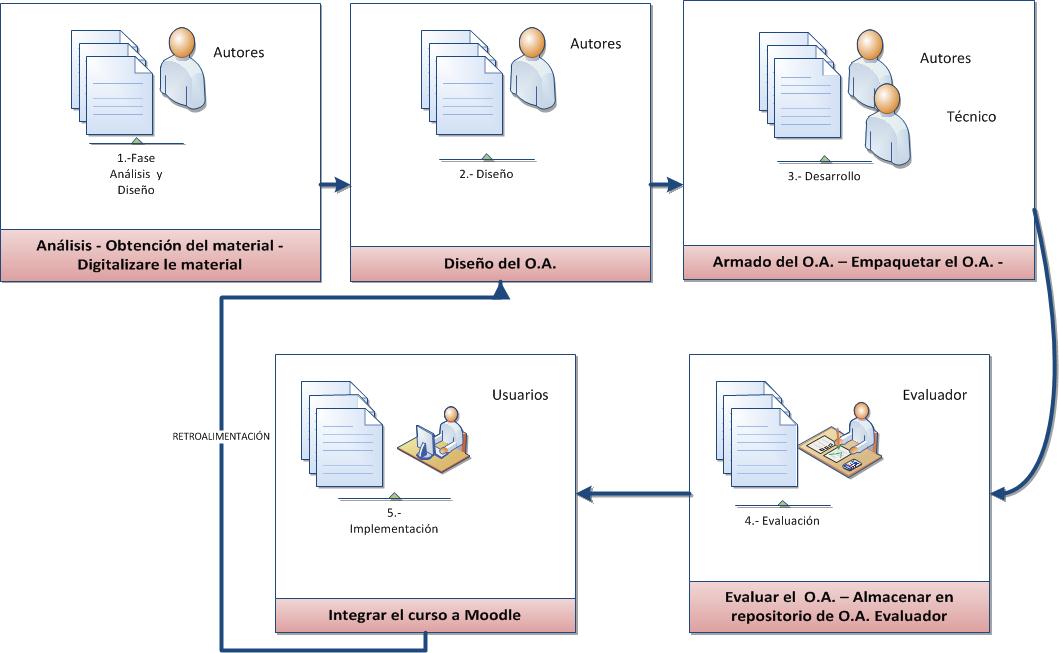 -METODOLOGÍAS-
OOHDM.- Es la metodología de Diseño de Desarrollo en Hipermedia Orientado a Objetos para elaborar aplicaciones multimedia
-HERRAMIENTAS UTILIZADAS-
El sistema se desarrollo  con las  siguientes   herramientas:
eXe Learning para la construcción de los objetos de aprendizaje.
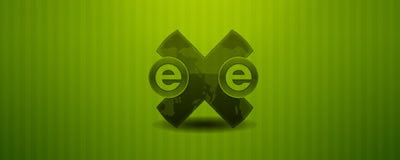 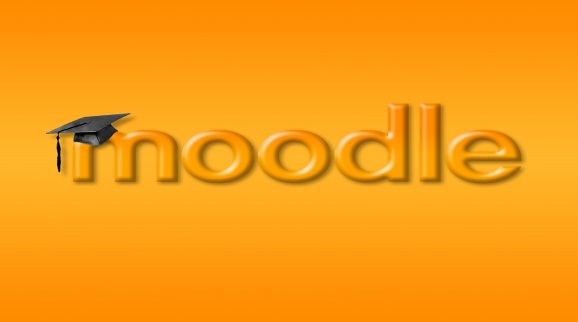 Sistema de Gestión de  Aprendizaje Educativo MOODLE.
-ANÁLISIS-
Especificación de Requisitos de Software para el Sistema de Gestión de Aprendizaje Moodle,  mismo que permitirá medir el nivel de aprendizaje de los estudiantes.
-ANÁLISIS-
REQUERIMIENTOS
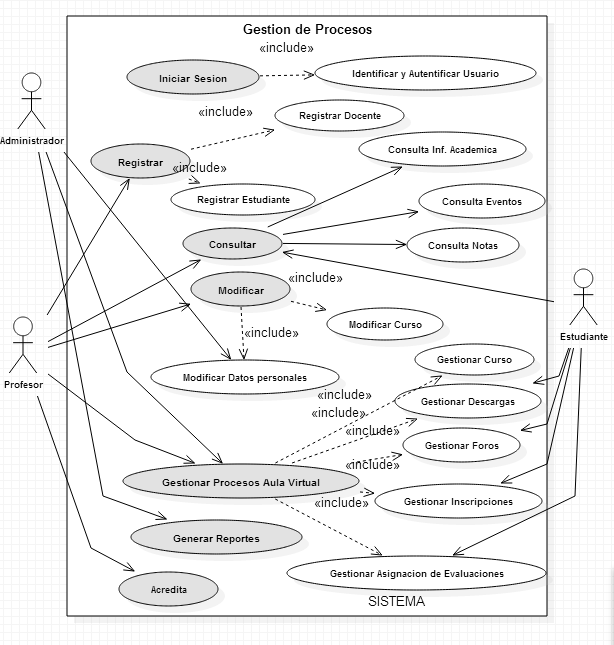 -ANÁLISIS-
SUPOSICIONES Y DEPENDENCIAS
El sistema trabajar en navegadores superiores a V.7.0 de Mozilla, Internet  Explorer, Chrome, Safari, etc, pero si trabaja en navegadores inferiores es posible que no todas las  funciones se encuentren disponibles.
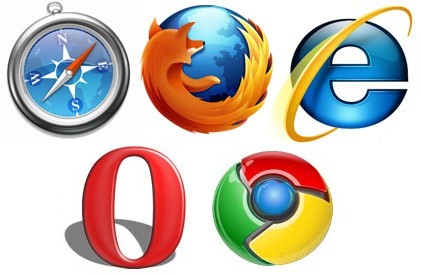 -ANÁLISIS-
INTERFACES DE USUARIO
La interfaz con el usuario la página  del Colegio Benito Juárez consistirá en: cuatro pestañas de navegación informativa, imagen del escudo del colegio, imagen del patrono Benito Juárez, collage  animado de imágenes del colegio, título convencional, conjunto de nueve botones de pronto acceso,  marco informativo del colegio y accesos al aula virtual.
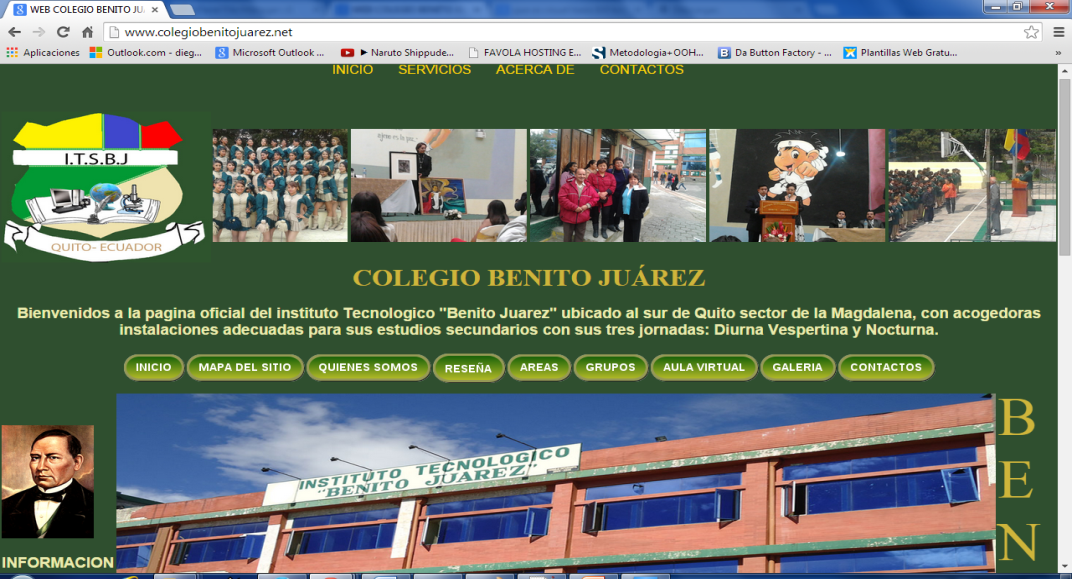 SITIO WEB DEL COLEGIO
http://www.colegiobenitojuarez.net/
-ANÁLISIS-
REQUERIMIENTOS DE HARDWARE
Servidor web. 
Disco mayor a 5 Gb
Procesador de 2.00 GHz o superior.
Memoria mínima de 2 Gb.
Access point.
Mouse.
Teclado.
-ANÁLISIS-
REQUERIMIENTOS DE SOFTWARE
Sistema Operativo: Windows XP o superior.
Explorador: Mozilla o Chrome.
Gestor de archivos PHP.
Base de datos – MySql.
Servicio de correos.
Gestión de Archivos.
Seguridades.
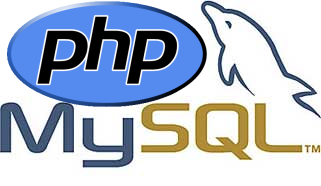 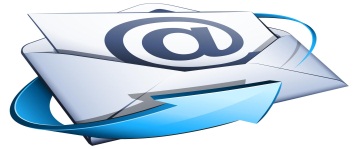 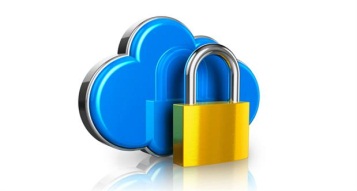 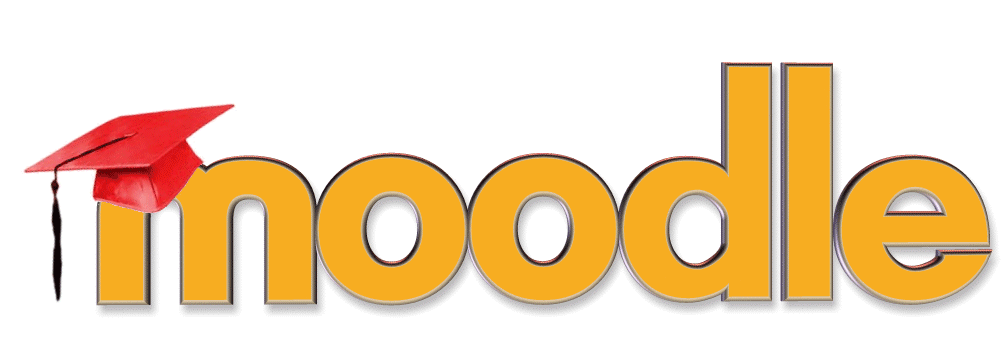 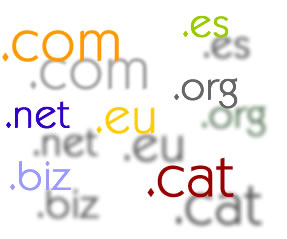 -ANÁLISIS-
REQUISITOS DE RENDIMIENTO
Seguridades
Fiabilidad
Disponibilidad
Mantenibilidad
Portabilidad
-DISEÑO-
Para el diseño del proyecto de tesis se ha identificado los siguientes participantes:
Docente
Diseñador Instruccional
Técnico (Diseño o Tecnología)
Evaluadores
-DISEÑO-
ESTRUCTURAR EL CURSO
La planificación estructurada que  el profesor lleva, está bajo los parámetros del plan de clases, los cuales se traducen en objetivos propios de cada objeto de aprendizaje.
ESTRUCTURAR EL CURSO
Continua
-DISEÑO-
Descripción  de los propósitos de cada actividad a fin de que se cumpla el objetivo de aprendizaje planteado en el anterior análisis
-DISEÑO-
-DISEÑO-
Recursos utilizados en el plan de Bloques: folletos, libro, blogs e internet referentes a Visual Basic.
-DESARROLLO-
La transición del bosquejo a una herramienta que esté basada en tecnología HTML, eXe-Learning
EXE - LEARNING
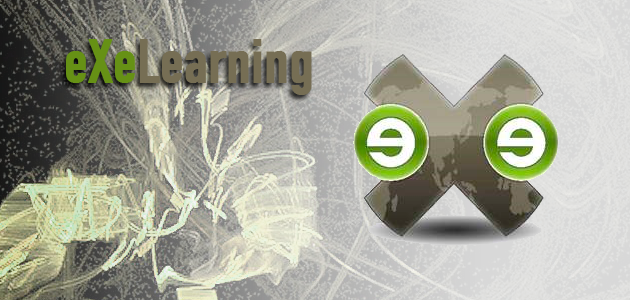 -IMPLEMENTACIÓN-
Estructurado el ambiente educativo en eXe Learning, lo siguiente es  incorporarlo  al  Sistema de Gestión de Aprendizaje (LMS), mismo  que facilita el uso de futuras cargas de paquetes.
MOODLE
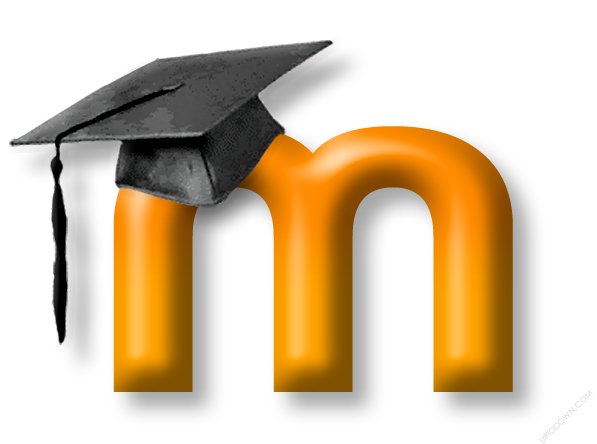 -IMPLEMENTACIÓN-
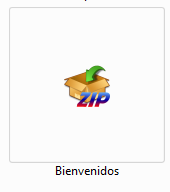 MOODLE
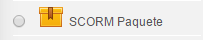 -EVALUACIÓN -
- CONCLUSIONES-
Se realizó el análisis bibliográfico de las Metodologías OOHDM y ADDIE evidenciándose su utilidad en el desarrollo de cursos virtuales, ya que facilitan la estructuración de contenidos de manera organizada, lógica garantizando la reutilización de contenidos mediante el formato SCORM.
Para obtener los requerimientos de la plataforma virtual se aplicaron los formatos y procedimientos recomendados por la Norma IEEE 830. El resultado obtenido permitió identificar de manera clara y exacta las necesidades educativas y de contenidos del Colegio Benito Juárez y de la materia con la que se realizó este trabajo.
Se aplicaron las Metodologías OOHDM y ADDIE en el diseño y desarrollo del curso de Visual Basic 6.0 así como también la herramienta  la eXe-Learning obteniéndose objetos de aprendizaje portables y reusables.
Para la evaluación de resultados se utilizaron dos grupos de estudiantes el paralelo “H” y el paralelo “G”. En el primero se utilizó la plataforma  como apoyo programa educativo tradicional que  solo se utilizó en el segundo. Se aplicaron las mismas evaluaciones y se pudo evidenciar que el promedio de los estudiantes del paralelo “H” fue superior en 1 punto que el paralelo “G”. Lo que permite concluir que el uso de la plataforma mejora el proceso de enseñanza aprendizaje.
- RECOMENDACIONES-
Aplicar las metodologías OOHDM y ADDIE en una primera fase en todas las materias del área de computación y en una segunda fase en los restos de áreas de conocimiento y sus respectivos cursos.
Mantener el contrato de Hosting del sitio Web del colegio,  así como  de la plataforma Moodle donde se desarrollaran todos los cursos virtuales para lo cual deberá la institución designar o contratar a un profesional del área de Sistemas y con conocimiento de Plataformas Virtuales.
Actualizar la infraestructura de hardware  y software de los laboratorios y de redes del Colegio a fin de garantizar una conectividad global y el acceso de estudiantes y docentes al internet y en particular a la plataforma virtual de aprendizaje.
GRACIAS